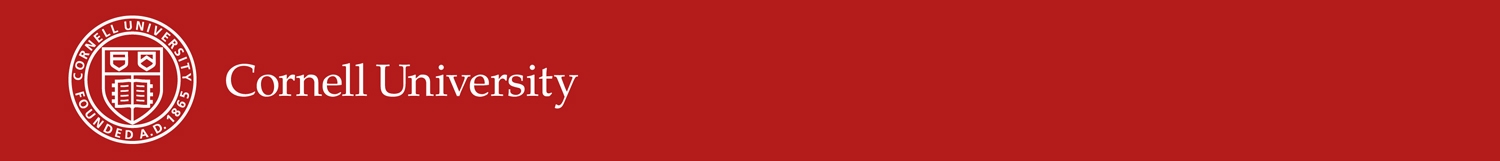 All Things Grants:
Some Insights on Successful
(and Not So Successful)
Research Grantsmanship
Christopher B. BarrettSTAARS Program and GSA WorkshopCharles H. Dyson School, Cornell UniversitySeptember 25, 2019
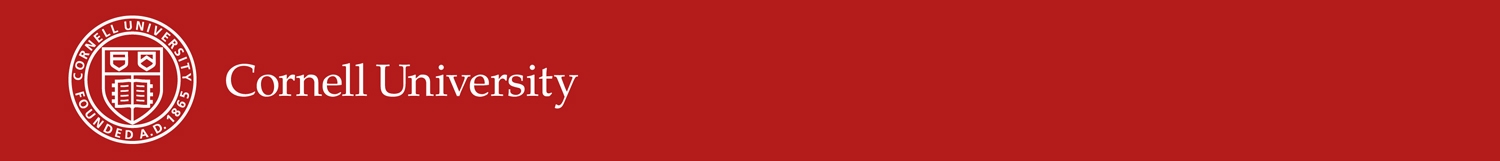 Introduction
Why is grantsmanship important?

Resources
Research costs $. Grants are typically the main source.

Visibility
Grantsmaking organizations take a keen interest in the results of projects they fund. Built-in audience for your work and often dissemination/publicity as well.
Linkages
       Reviewers/program officers can often link you to people,   
       groups or new work underway of which you were unaware.
Feedback
       Early constructive criticism improves research quality
Success breeds success
       Successful grants often bring noncompetitive follow-on $.
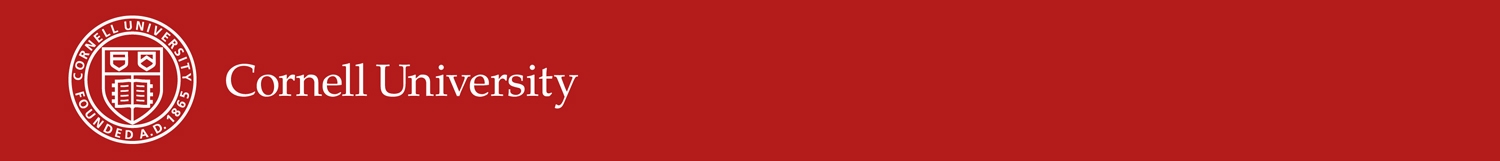 My qualifications/ limitations
Lots of grants experience:
>75 external grant awards up to $3.6m each, total >$32m.
Most are competitive project grants from gov’t (NSF, USAID, USDA, DOE, EC, DfID, AusAID), multilateral (World Bank, 3ie, AfDB), foundations (BMGF, Pew, Rockefeller), etc.
Competitive successes have elicited multiple – some large! – invited awards (WB, RF, Gates, Pew, USAID, FAO, USIC, etc.)
Review regularly for NSF, USAID, etc. Frequent panelist.
Helped create/run large university seed grant program 

But narrow:
Empirical development/agricultural economist focused on micro and policy-related issues, mainly in Africa. 
Never PI on proposals to NIH.
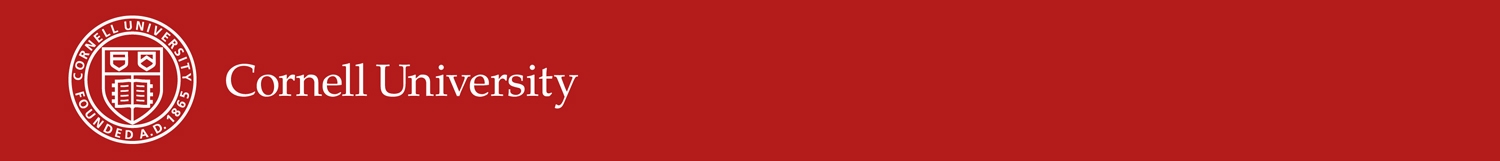 Basic process
Develop idea/ prelim findings
File reports  
on time
A rough funded research project development cycle
(2-24 months to award)
Develop base proposal/budget
Complete all project steps
Search for grant sources
Negotiate contract details
Draft proposal/ get feedback
Contact POs/ submit LOI/EOI
Redraft proposal/ Submit on time
Receive award/ reviews
It takes TIME … both to prepare winning proposals and to do the work. Apply early and often. (Note: worst case = no successful proposals; 2nd worst case = all proposals successful)
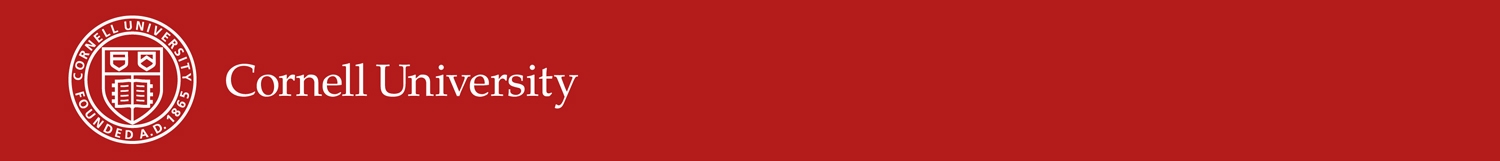 Key principles: The 7 Rs
The ‘7 Rs’ of successful research grant proposals:

Originality

Relevance

Relationships

Results

Reading

Writing

Arithmetic
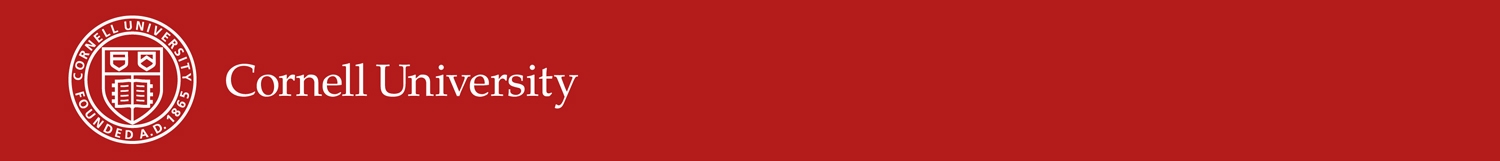 Originality
Innovative ideas
Agencies want interesting new ideas that improve a scientific field or the world… Especially for research and career development grants from scientific agencies (e.g., NSF), but even true for training grants

Key issues:
Who reviews the proposals? Establish the sort of originality reviewers/panel seek … basic?applied?methods?evidence?
Be clear: is novelty in theory, methods, or empirical results?
Why is this interesting/important? 
If empirics, clearly specify hypotheses and explain what theory(ies) give rise to these hypotheses, how falsifiable/testable, identify prospective competing hypotheses, and make the identification strategy clear.
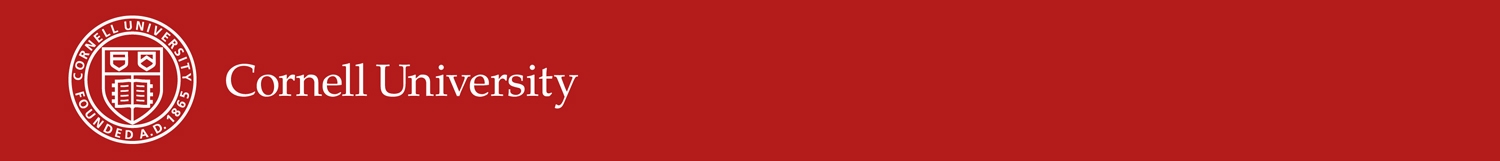 Relevance
Relevance to the sponsor agency
Different grantsmakers want different things: basic vs. applied, disciplinary vs. problem-focused, sector-specific or not, etc. Know your audience and tailor accordingly!
Adapt, don’t recycle, a proposal from one agency to the next

Relevance to the field/broader world
Especially for government-funded research, the agency has political masters … give them the ‘broader impacts’ summary they need to justify your grant: how will your work help solve societal problems? (WWBMS? rule @ BMGF)
Is the original discovery promised worth knowing? Why?
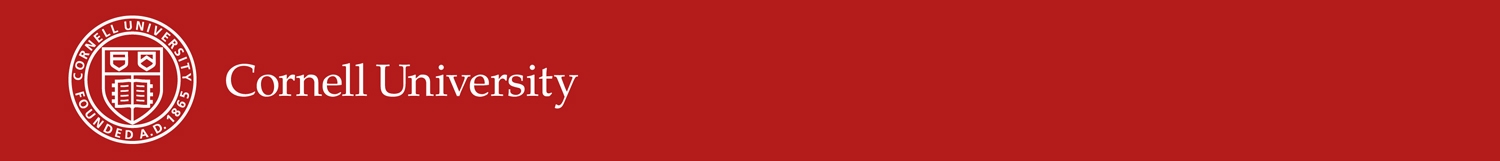 Relationships
Relationships w/program officer(s)
They don’t want to waste their time or yours. 
Ask them whether your ideas are of interest to their program. 
Find out how the review process works, who makes the decisions ultimately, and on what criteria.
Look @/ask for sample successful proposals as models. 
Ask them for feedback after a decision (esp. an adverse one!).

Relationships w/other investigators
Give others constructive, timely feedback and ask for same. 
Recognize others’ contributions … we all stand on the shoulders of giants. Crediting others in no way reduces your contributions. If anything, it enhances your credibility!
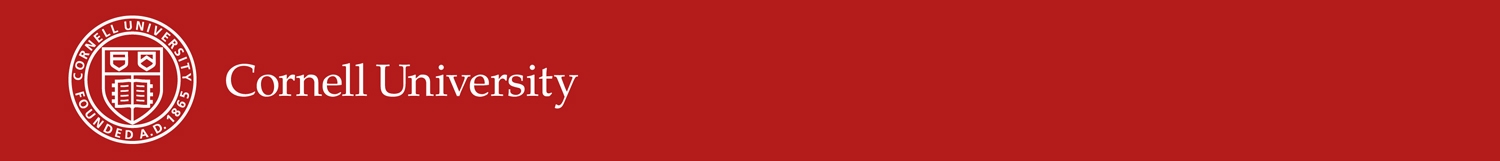 Results
Agencies want some assurance a grant will pay off

Clearly articulated impact pathways
Is the research plan sound, in terms of data, methods, etc.? Why should funder believe findings will prove valid?
Is there a clear strategy for publication, uptake, etc.?

Track record of PI and team
Are PIs qualified to do the work? Pay attention to the cvs!
Do PIs have a record of delivering promised results? 
Especially for interdisciplinary projects, viability of the whole is crucial … sell the team! Do you have the right folks?

Preliminary data show the approach has promise
-   Try to leverage current research to seed the next project.
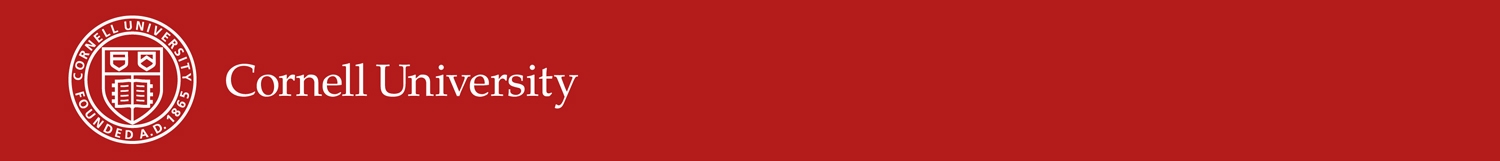 Reading
Read the instructions!
The program solicitation will usually bring out the key areas (incl. buzzwords  ) to emphasize. 
Failure to follow submission instructions precisely commonly leads to outright rejection. Pay attention to the details!

Read the relevant literature
Know where the current research frontier lies. Keep lit review brief, but cite seminal/current work you build on.

Read other (un)successful proposals
If asked, colleagues and program officers will often share prior proposals related to your proposed theme.
Query program officers about their perceived weaknesses.
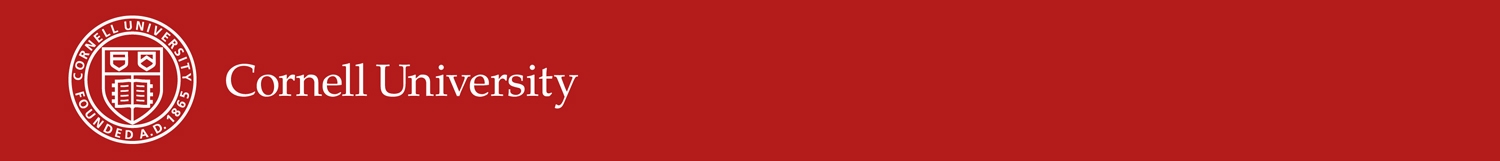 Writing
Abstract and 1st page are make-or-break:
Only thing all reviewers/POs read. POs use to assign reviewers. 
Review panelists in major competitions handle many (often 15-50) proposals. Catch their interest right away. 
POs/panelists are non-specialists. Make your case clearly.
Describe the conceptual forest not the technical trees: why does this matter? What outcomes and impacts to expect? 
Ask colleagues/nonspecialist friends to take 5-10 minutes to read and critique your 1st page/abstract

Be clear and concise 
You need to market the research. Persuasive writing differs subtly from scientific writing. 
Rewrite and edit ruthlessly … ‘shitty first drafts’
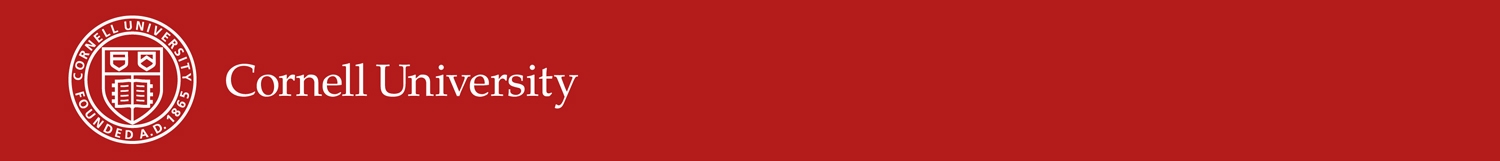 Arithmetic
Budgets
Draft a budget early, establish what is feasible and cost effective, then design accordingly. 
Get early input from accounting staff on budget/justification. Don’t forget little things (e.g., visas, airport transfers)
Delicate balance b/n underbudgeting and padding. When permitted, build in a small buffer for FX/fare fluctuations, etc.
Know the matching expectations (formal and informal)
Indirect costs  

Empirical Study Design
If you plan to collect data, explain precisely the design: sample size (power calculations), etc.
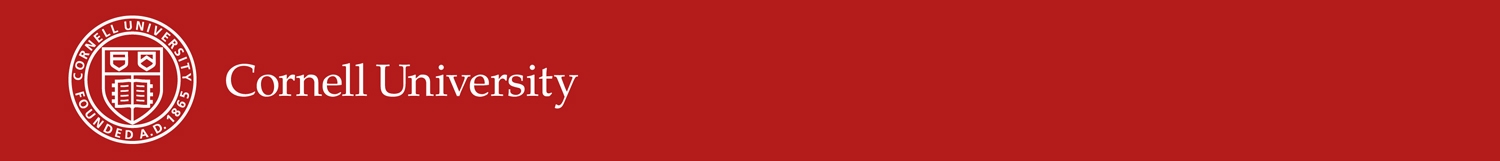 If successful … 
You won a research award … congratulations!  

Contracting Details
Check/know the intellectual property rights provisions! 
Be clear about budget variance rules
Find out amendment options … just in case
Know and heed the reporting requirements
Get subawards established promptly (they take time  )

Institutional Review Board 
– Do it promptly/accurately! Allow adequate time
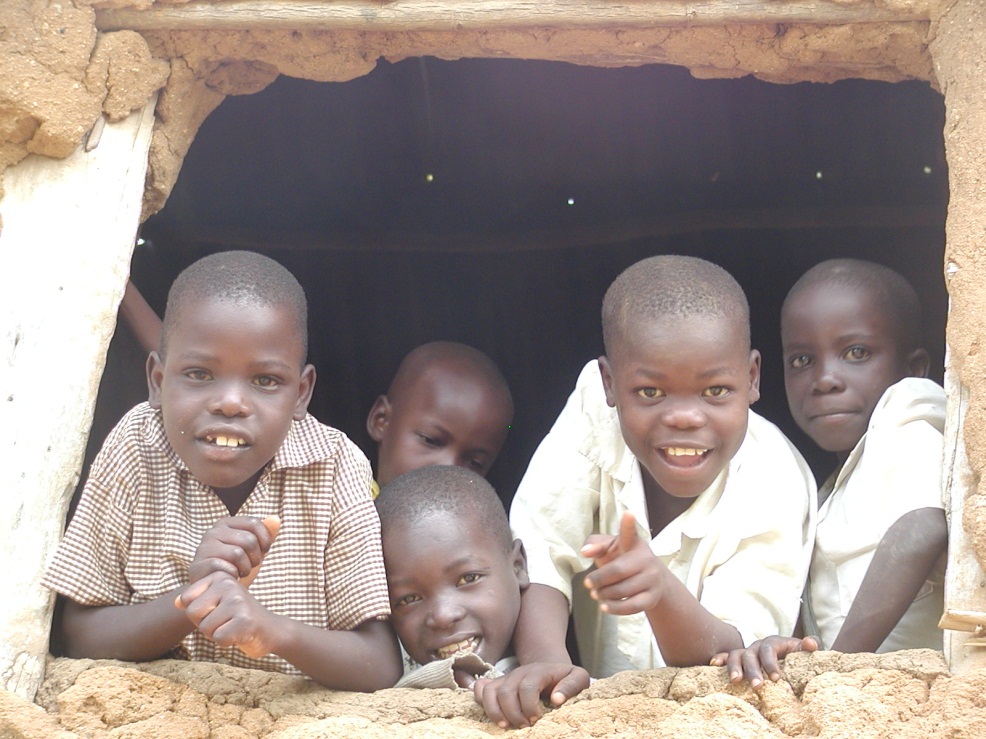 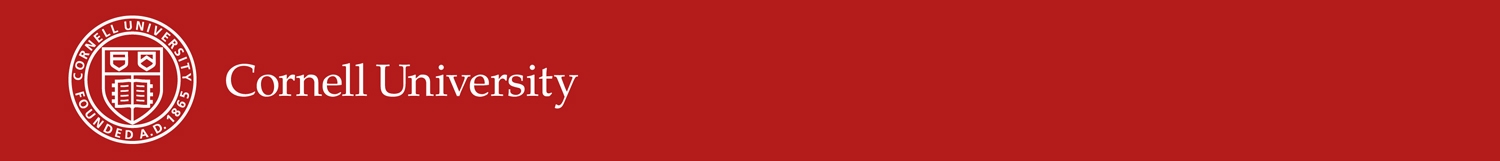 Thank you
Thank you for your time and attention
Comments/questions?